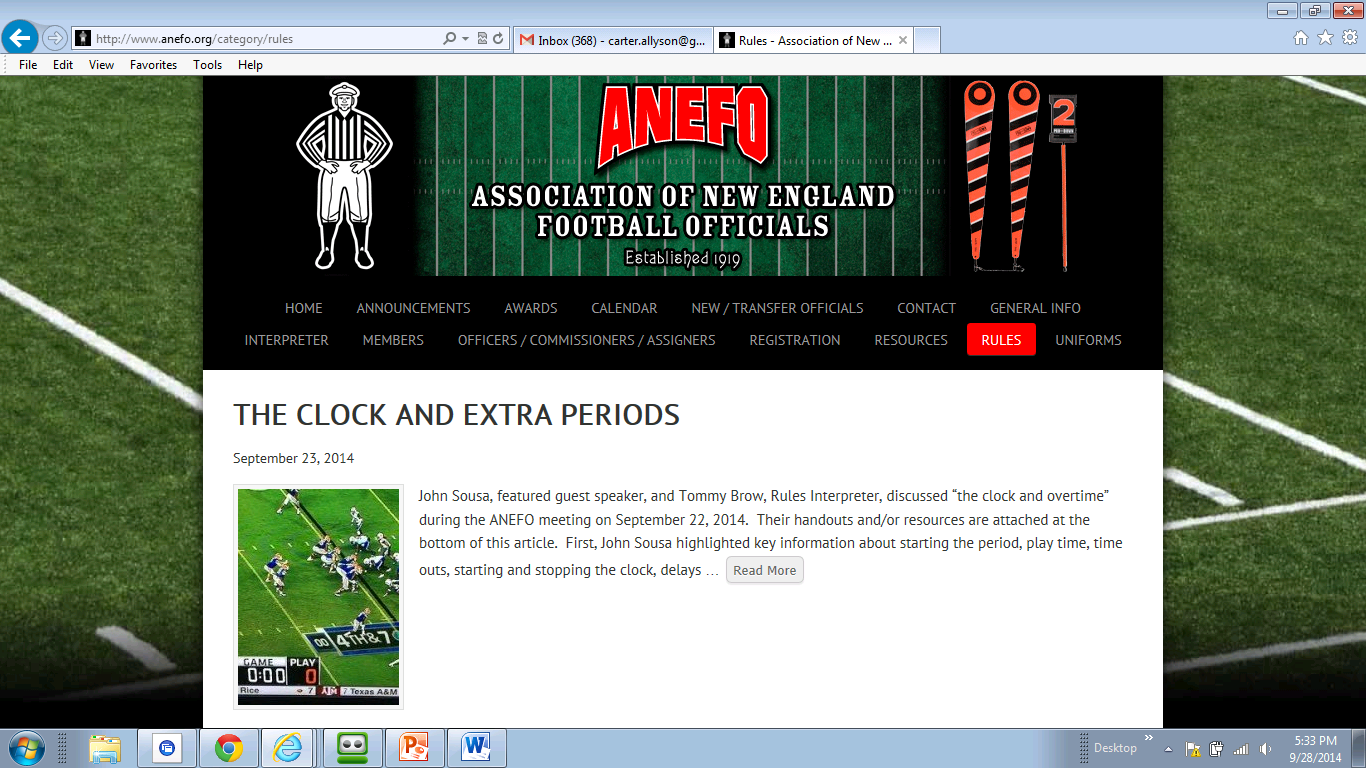 Unsportsmanlike ConductSeptember 2014David Carter
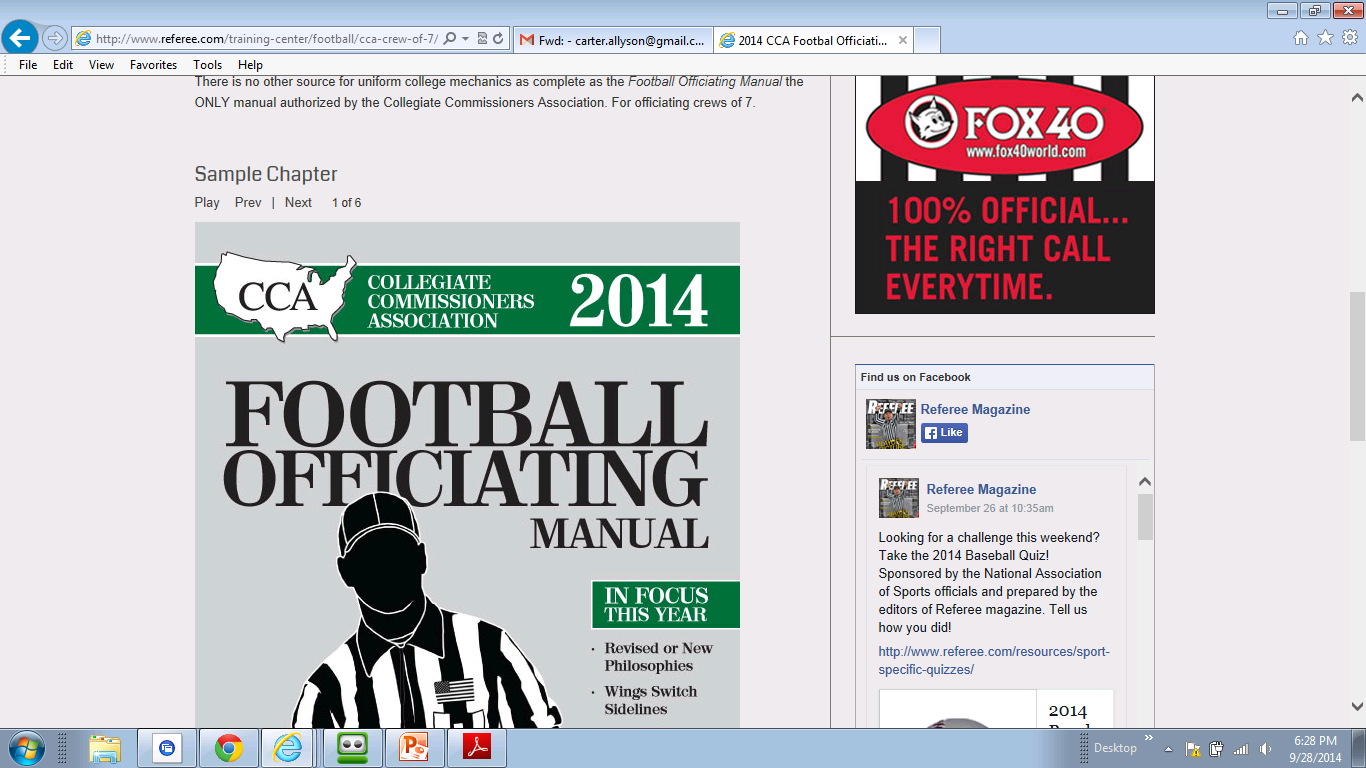 2.2 Unsportsmanlike Conduct Fouls
The NCAA Football Rules Committee, the CFO National Coordinator of Football Officials and the conference coordinators want to continue to emphasize to coaches, players and officials the expectation of appropriate behavior by all who are a part of the game of football.

Game officials must continue to consistently apply the unsportsmanlike conduct rule for behavior that clearly extends beyond what is acceptable. While officials are directed to not be overly technical in applying the rule, there are certain acts that should be penalized without warning.
ANEFO September 2014 - David Carter
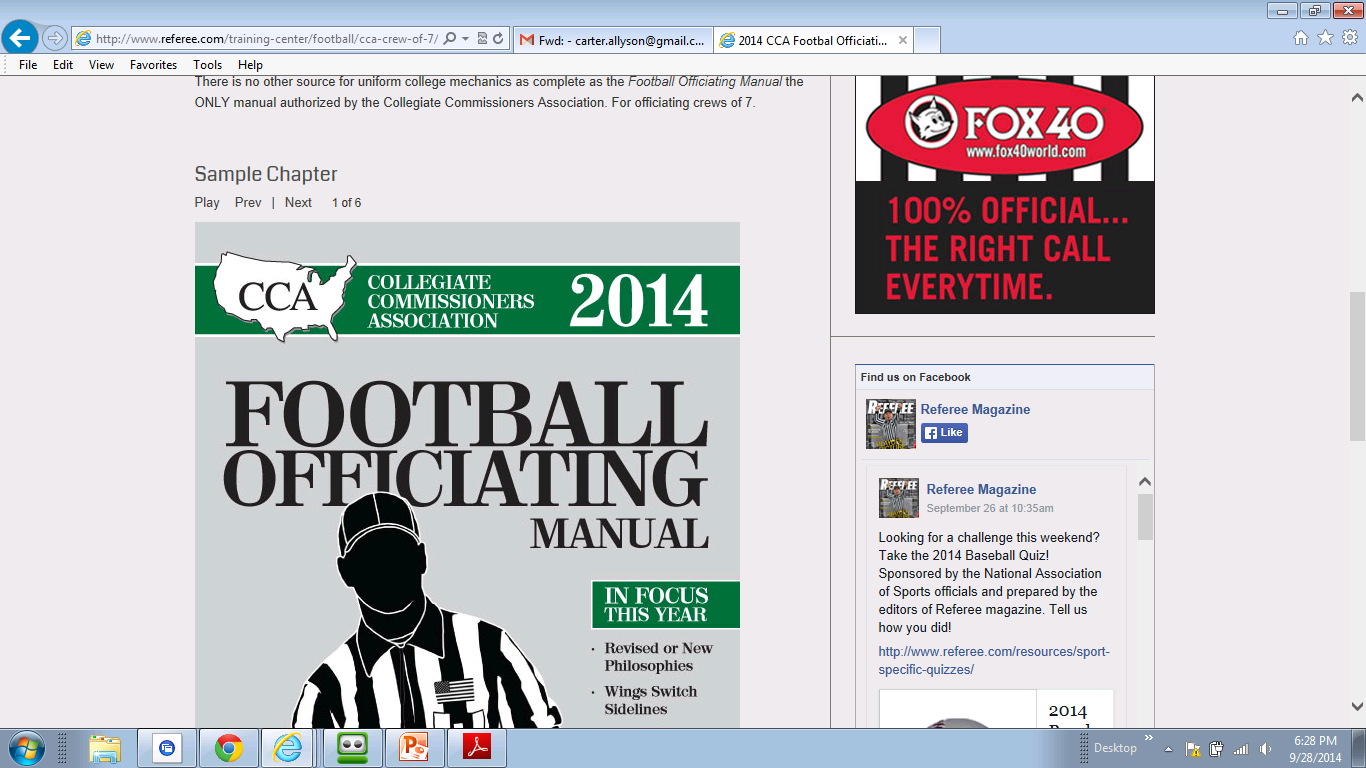 Taunting
“In your face”; standing or bending over an opponent.
Comments that are racist, ethnic or demeaning. 
Gestures toward an opponent, coaches or opponent’s sideline.
ANEFO September 2014 - David Carter
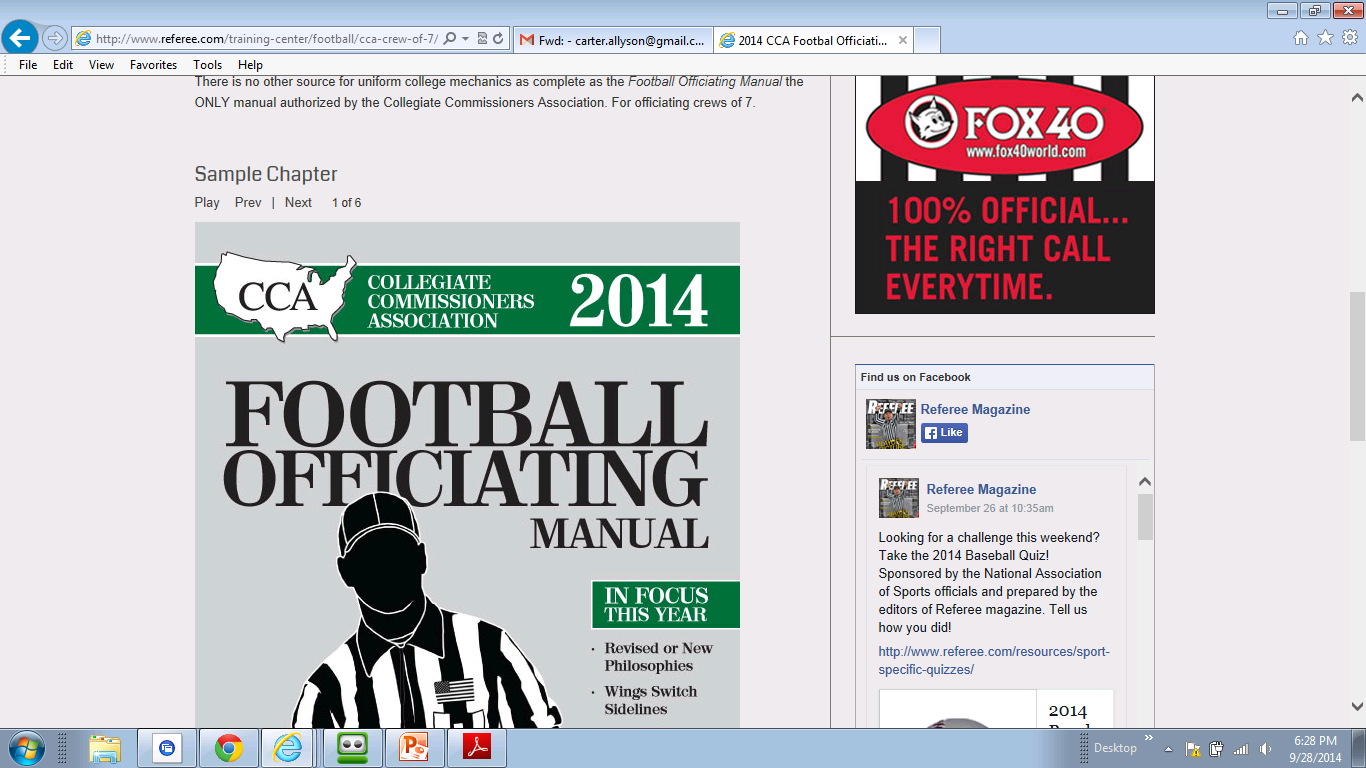 Gestures
Throat slash. 
Demonstrate violence such as six guns or machine gun. 
Remove helmet to celebrate or protest
ANEFO September 2014 - David Carter
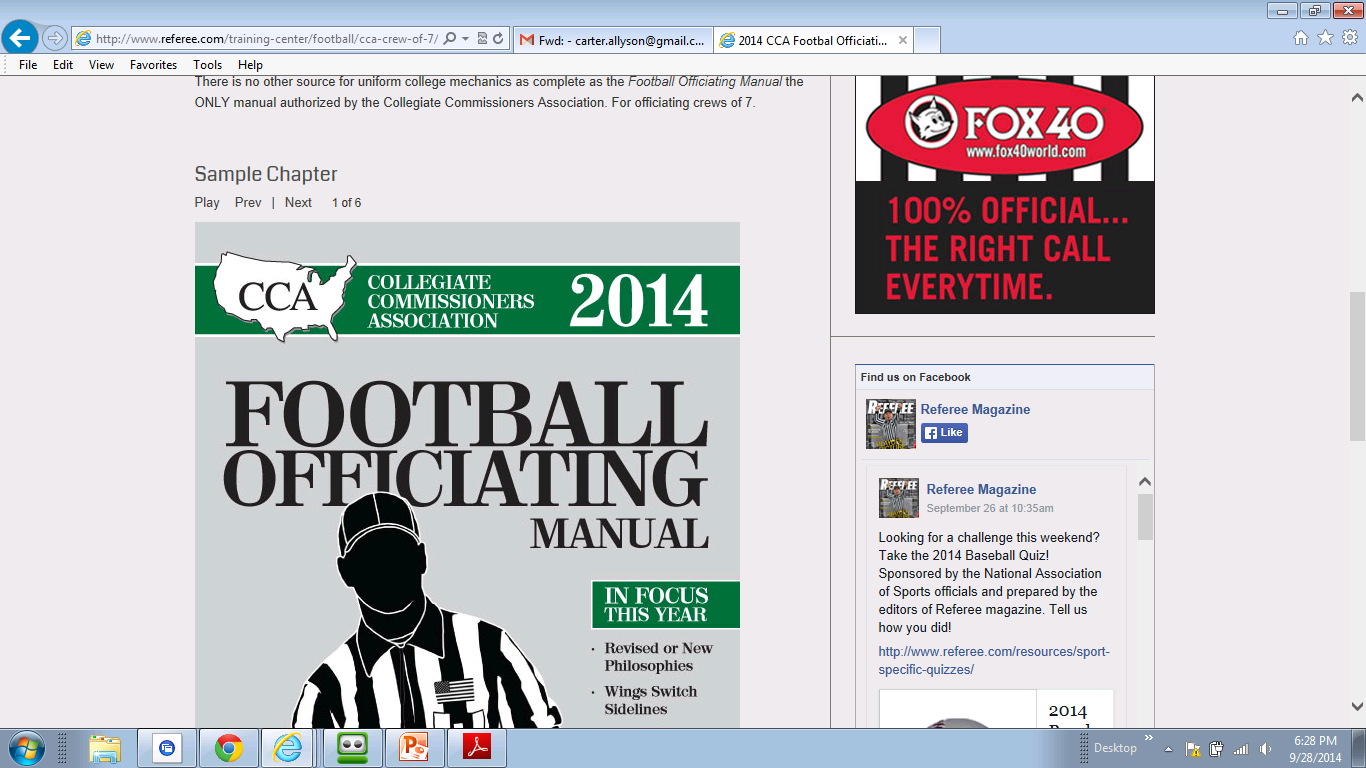 Being demonstrative after making an exceptional play or score is
accepted as long as it’s a spontaneous burst of energy that’s not 
prolonged, clearly self-congratulatory or makes a mockery of the game. When possible, give the head coach an opportunity to correct and instruct his players on what is appropriate celebratory behavior.

A list of Unsportsmanlike Fouls are listed in the NCAA Rules and Interpretations under rule 9-2-1-a through j. Officials should be familiar with those fouls.

Other than taunting and those actions appearing Appendix F, officials should use the same judgment in determining whether to call an UNS foul. Officials should say to themselves, “It’s a foul … it’s a foul … now throw.” If officials cannot complete that process, they shouldn’t throw a flag but advise the head coach that he should talk with his player(s), after that player(s) has been warned.

Other than taunting and those actions appearing Appendix F, officials should use the same judgment in determining whether to call an UNS foul. Officials should say to themselves, “It’s a foul … it’s a foul … now throw.” If officials cannot complete that process, they shouldn’t throw a flag but advise the head coach that he should talk with his player(s), after that player(s) has been warned.
ANEFO September 2014 - David Carter
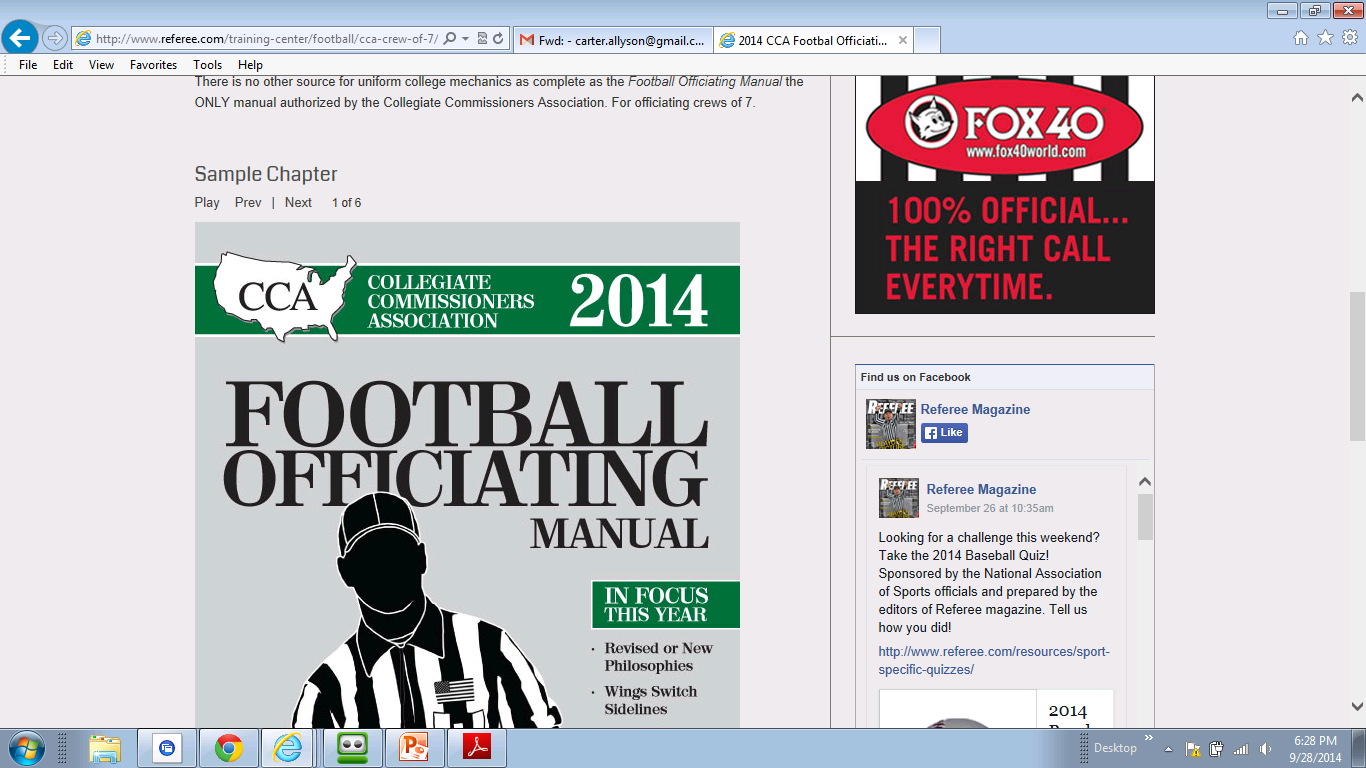 Also in the rules, a personal foul can now be included in the UNS category for a possible later disqualification if there are two UNS fouls. However, to be included, the foul should be clearly after the play was over and not part of the continuing action of the play. That means the action may be after the play and a personal foul, but the separation of time would not be sufficient to meet the UNS requirement.

Using the “accordion effect” after a play is over helps to keep players under control. However moving too quickly and too close, especially after a score, reduces an official’s “cone of vision” to officiate the entire dead-ball area when there is no threat of a problem.

Appropriate and timely intervention by the officials for action by one or both teams should act as a deterrent to unsportsmanlike fouls.
ANEFO September 2014 - David Carter
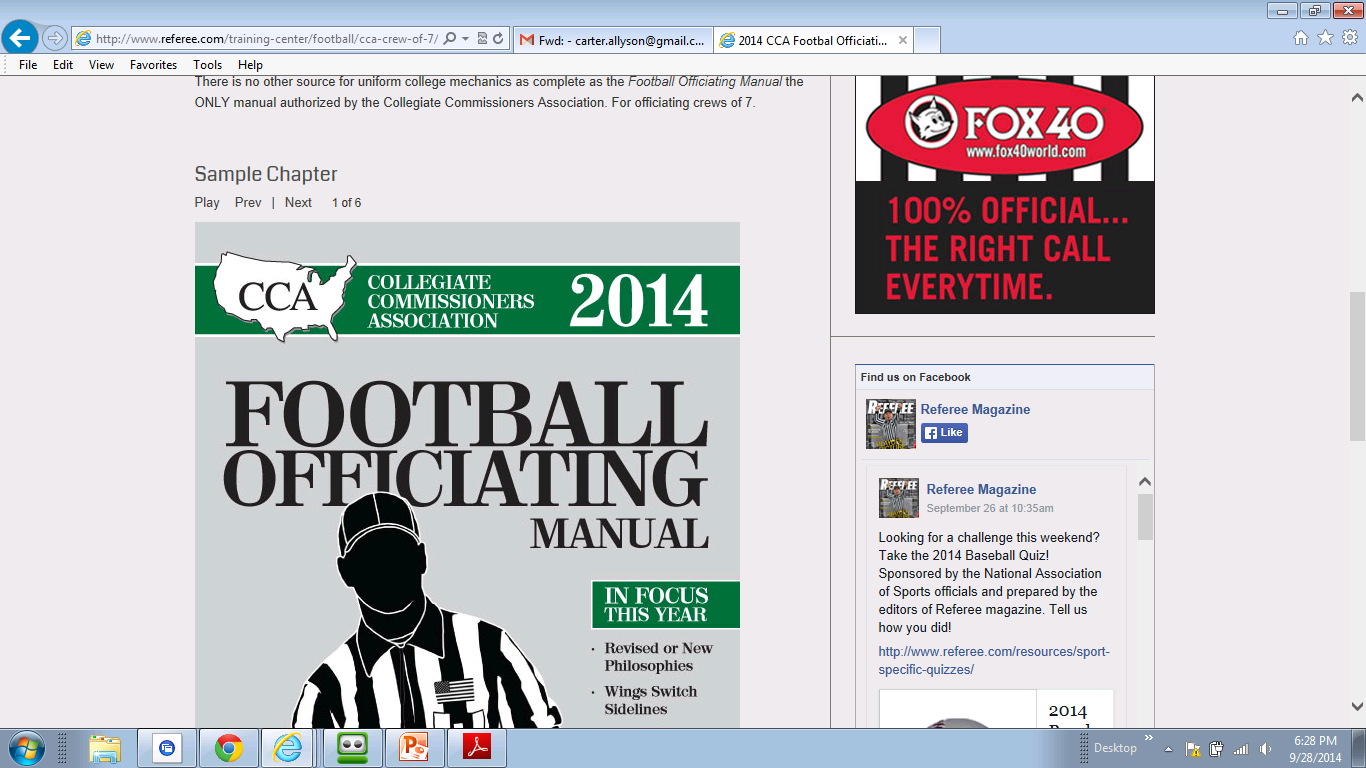 Appendix F
Automatic Unsportsmanlike Actions 
The following list of actions by players that are intended to show off or that disrespect the game or the opponent shall always be penalized when observed:
• Throat slash • Demonstrations of violence, such as “six guns” or “machine gun” • Removal of helmet to celebrate or protest • Heisman pose • Gestures with a sexual connotation• Dancing • Somersault or flip • High step • Dunking the ball over the crossbar• Spinning the ball
ANEFO September 2014 - David Carter
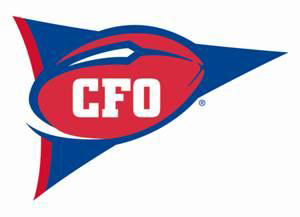 CFO GUIDELINES ON UNSPORTSMANLIKE CONDUCT FOULS
Player behavior in committing unsportsmanlike conduct fouls continues to be a major point of emphasis for the NCAA football rules committee and the CFO Board of Managers.

Recognizing these fouls and enforcing the penalties place our officials in a difficult situation. It is the nature of the business to be criticized, and it seems especially true when we try to apply the relevant rules (Rule 9-2-1). These are judgment calls, as are all the decisions officials make during the action of the game.
ANEFO September 2014 - David Carter
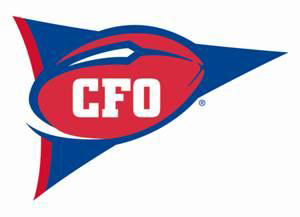 CFO GUIDELINES ON UNSPORTSMANLIKE CONDUCT FOULS
As officials apply their judgment, perhaps these guidelines will be helpful: 
Remember that the game is one of high emotion, played by gifted teenagers who are affirmed by playing a game at which they are exceptionally talented. 
Do not be overly technical in applying this rule. 
Do allow celebratory actions that are brief, spontaneous, emotional reactions at the end of a play. 
Beyond the brief, spontaneous bursts of energy, officials should flag those acts that are either taunting in nature or clearly prolonged, self-congratulatory, and that make a mockery of the game.
ANEFO September 2014 - David Carter
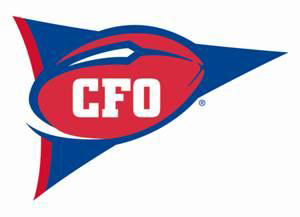 CFO GUIDELINES ON UNSPORTSMANLIKE CONDUCT FOULS
A list of specifically prohibited acts is in Rule 9-2-1-(a) thru (j); this list is intended to be illustrative and not exhaustive. We can all agree that when these acts are clearly intended to taunt or demean, they should not be allowed—not only because they are written in the book, but because they offend our sense of how the game should be played. 

We now have enough experience with this rule to know what “feels” right and wrong. Note that most if not all of these actions fall outside the category of brief, spontaneous outbursts. Rather, they present themselves as taunting, self-glorification, demeaning to opponents, or showing disrespect to the opponents and the game. 

When such a situation arises, officials should wait a count, take a deep breath, and assess what they feel about what they have seen. 

If it feels OK, let it go. If it feels wrong, flag it.
ANEFO September 2014 - David Carter
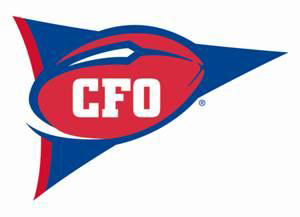 CFO GUIDELINES ON UNSPORTSMANLIKE CONDUCT FOULS
There are a number of actions that officials should automatically flag:
Dancing 
Somersault or flip 
High step 
Dunking the ball over the cross bar 
Spinning the ball
Throat Slash 
Demonstrations of violence (E.g., “six guns”) 
Removal of helmet to celebrate or protest 
Heisman pose 
Gestures with sexual connotation
It will never be possible to be totally specific in writing what should and should not be allowed. But we trust our officials to be men of good judgment who know in their hearts what should and should not be allowed in the heat of an emotional game.
ANEFO September 2014 - David Carter
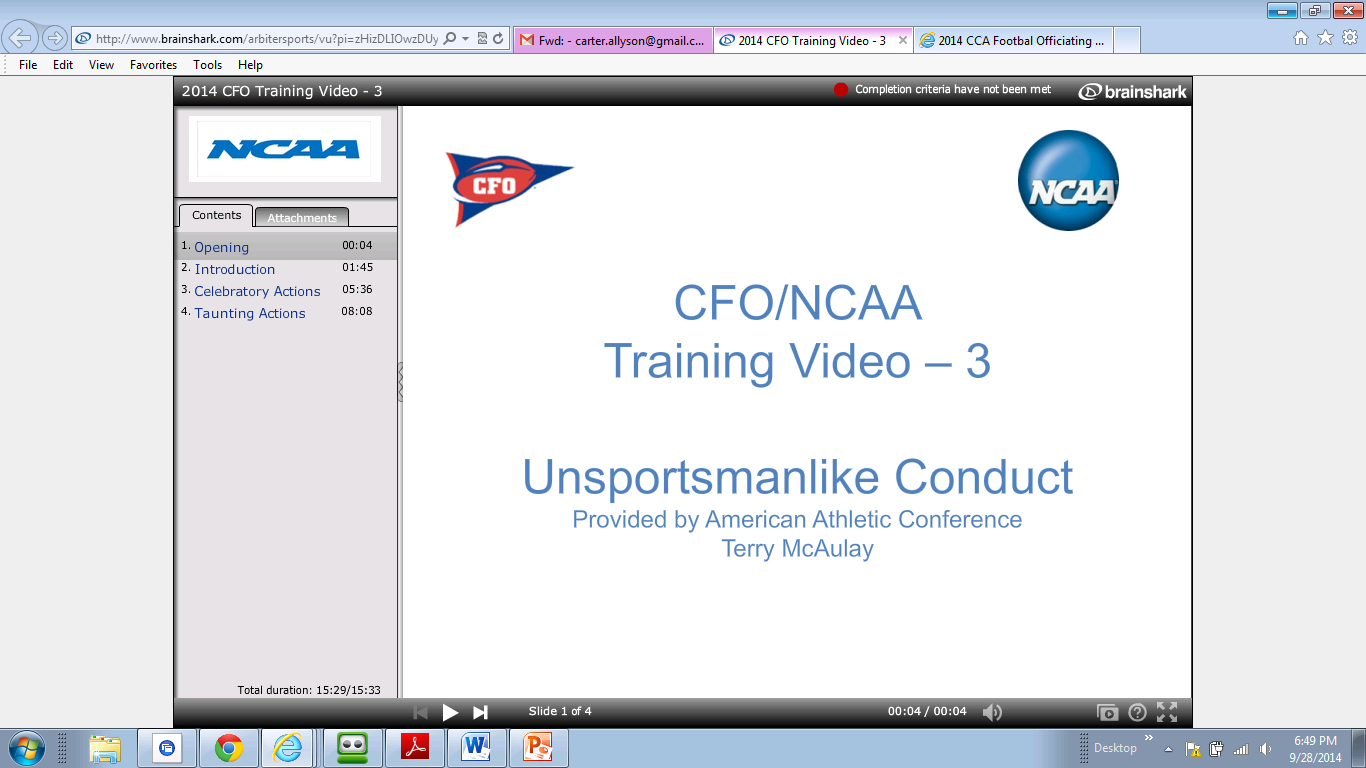 ANEFO September 2014 - David Carter